Widefield & 2P imaging of mouse primary sensory cortecies
Tuce Tombaz
CSHL Imaging 2019
Aim of the project
Determine the locations of strongest responses to visual and somatosensory stimuli using widefield imaging

 Determine single cell responses to visual and non-visual (running) stimuli using 2P
Method
CamKIIα-GCaMP6s transgenic animal

Visual and somatosensory stimuli were programmed with Arduino

Widefield recording over the dorsal cortex

2P recording in V1 layer 2/3 neurons
Experimental setup
2P- bruker
0.8 NA
16X
Widefield microscope
2 SLR lenses (fl:105mm-50mm)
Arduino
To control the stimuli
Camera
Running wheel
From widefield to 2P
1mm
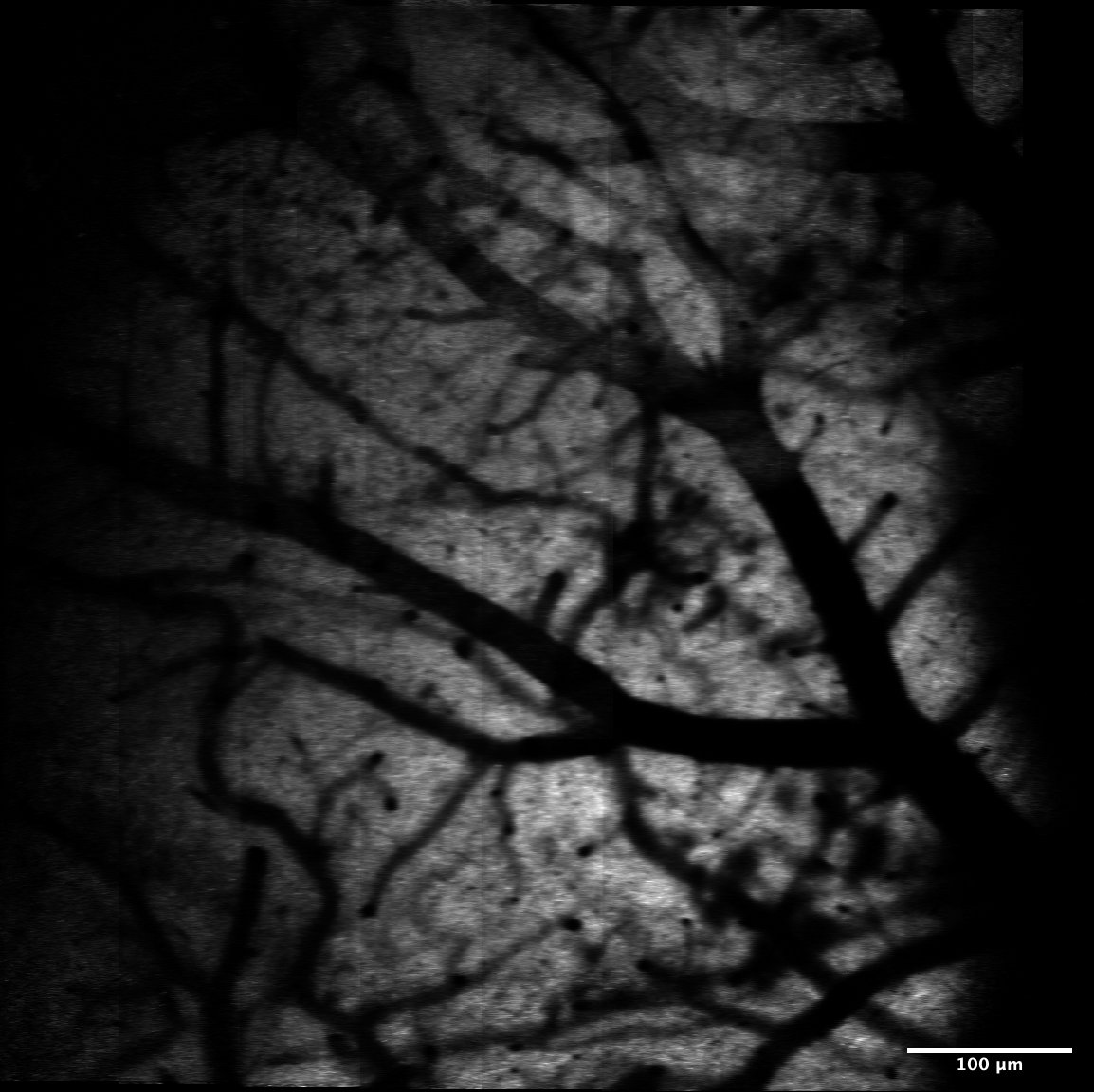 100um
S1
M1
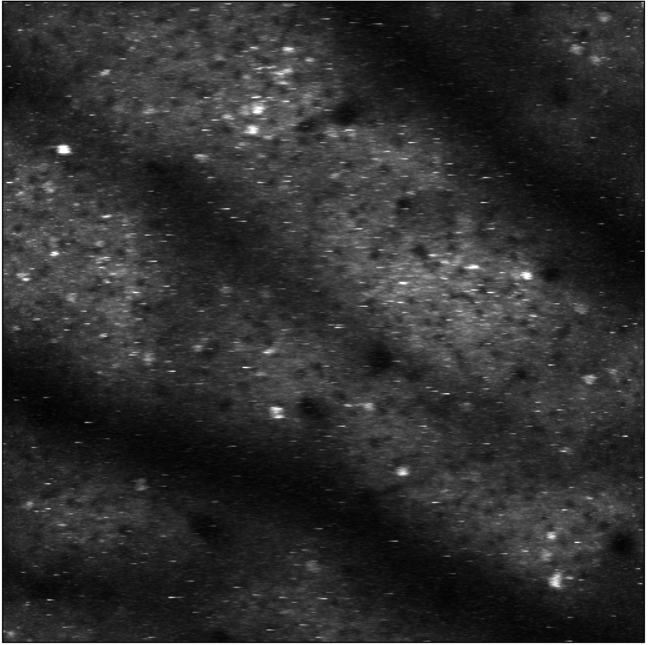 PPC
M
V1
2P – V1 L2/3
P
A
L
Widefield
2P single images stitched together
Mappings the cortical structures
Visual trials
Somatosensory  trials
Average of 21 trials
Average of 22 trials
Baseline
Baseline
Stimulus
2s
5s
2s
10FPS
Brain wide activity during somatosensory stimuli
Stimulus ON
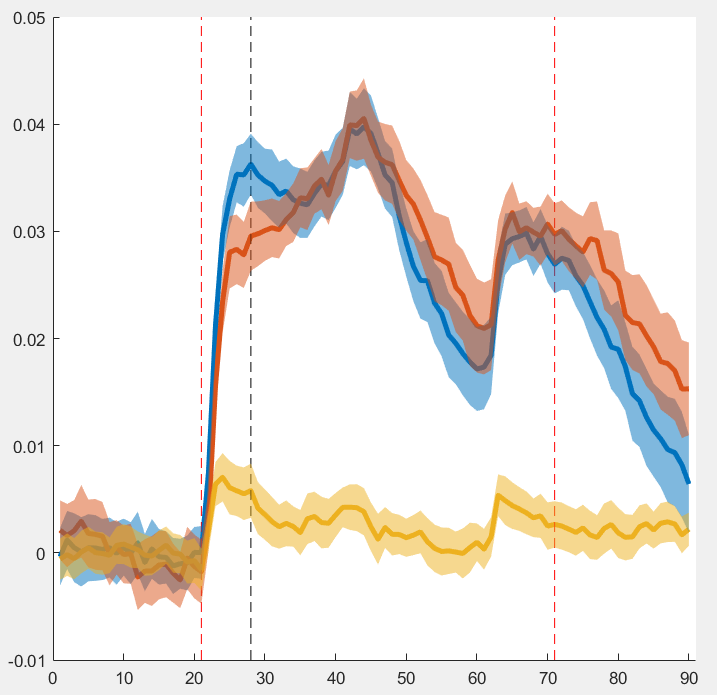 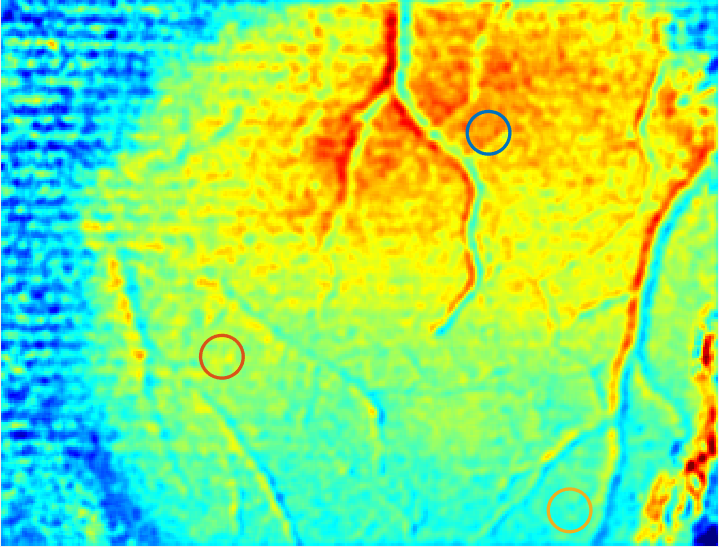 Df\f
Frame 28
Time (s)
Brain wide activity during visual stimuli
Stimulus ON
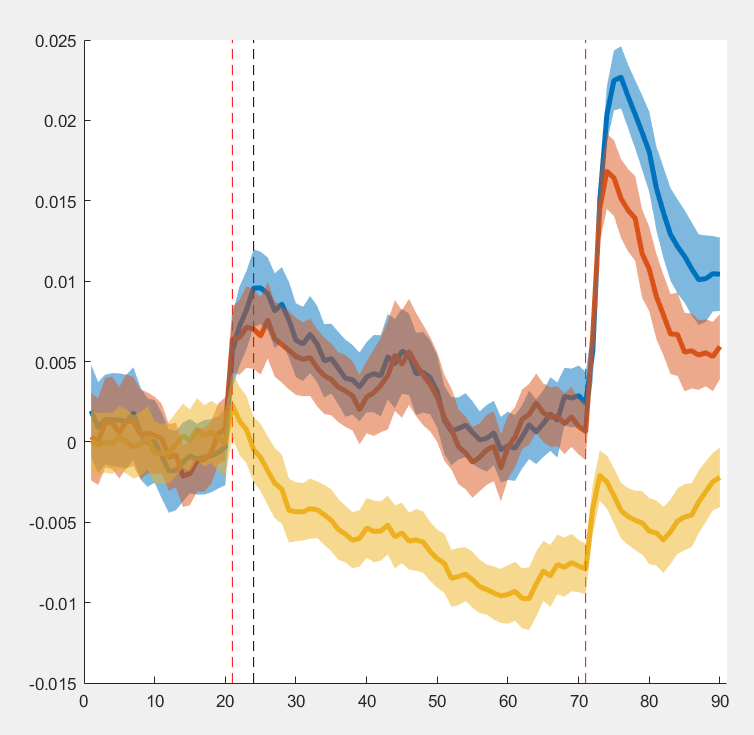 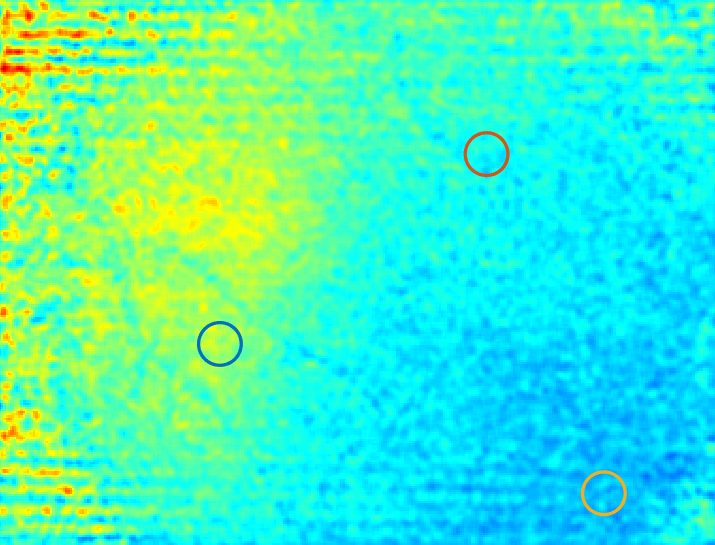 Df\f
Frame 24
Time (s)
2P recordings in V1 L2/3 neurons
Spatial footprints
Field of view
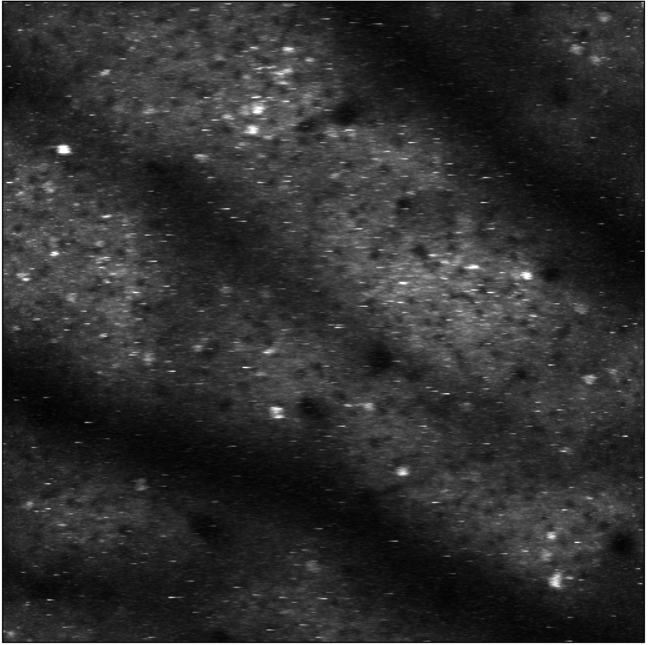 6000fr recording
 @30Hz
Suite2p

234 neurons
identified
2s-5Hz
8s
2s-5Hz
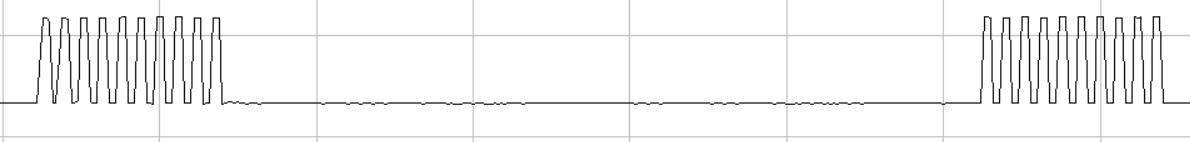 Raw video
Motion corrected
Motion artifact
Some of the responses of the identified neurons
Cells that responded to visual stimuli
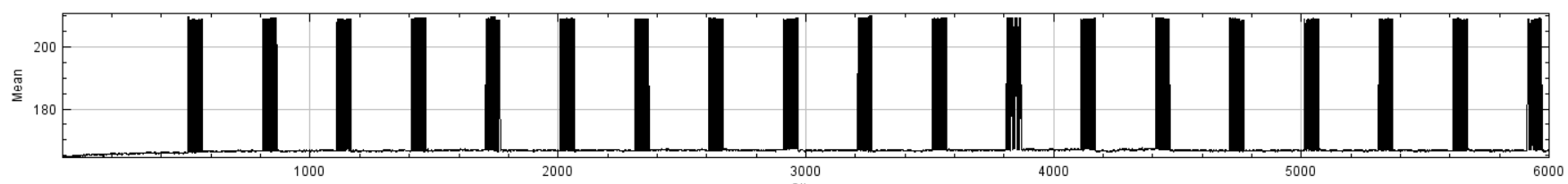 Time (frames)
Blue: Neuropil corrected fluorescence trace
Black: Spike deconvolution
Cells that responded only some of the visual stimuli
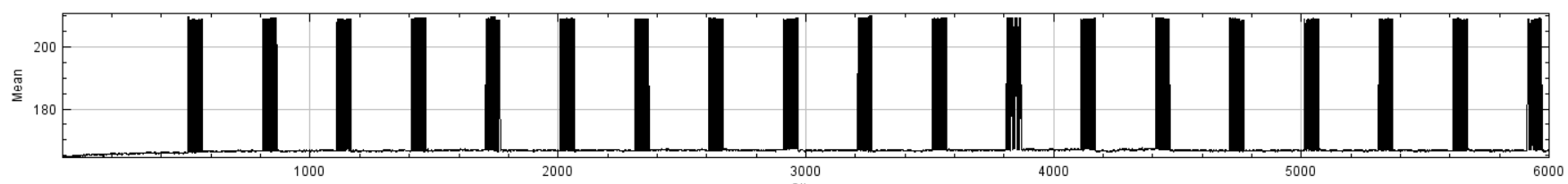 Visual stimuli
Cells that responded animal’s motion
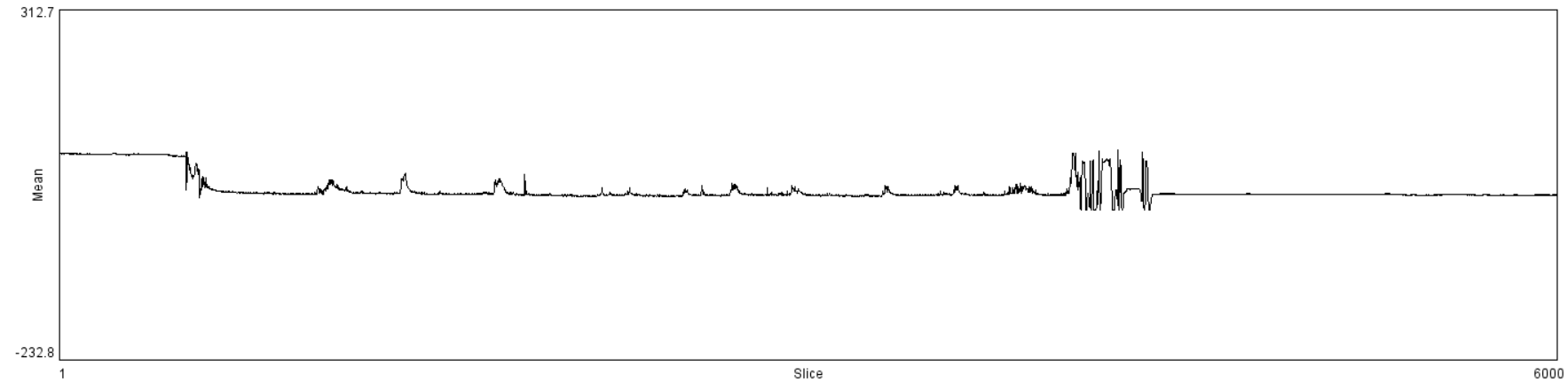 Running
Temporal profiles of all the neurons
234
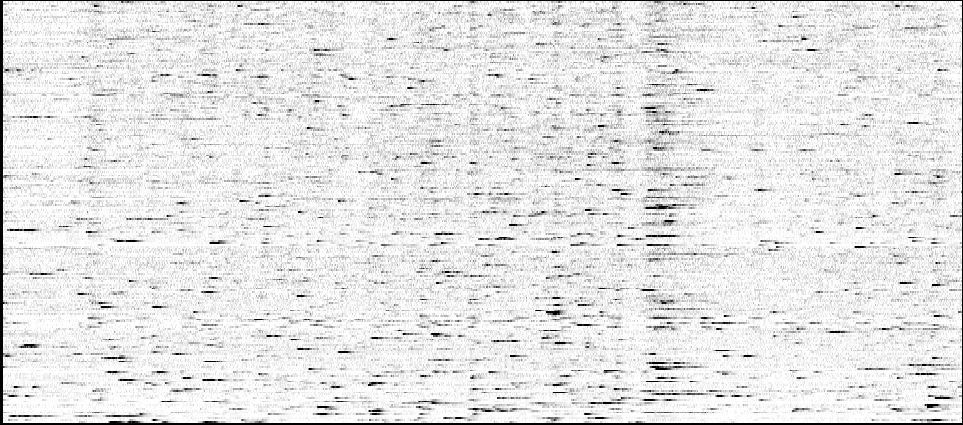 #  of cells
1
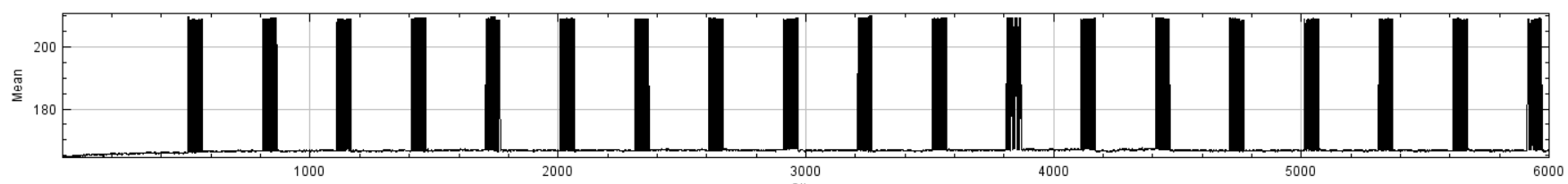 Visual stimuli
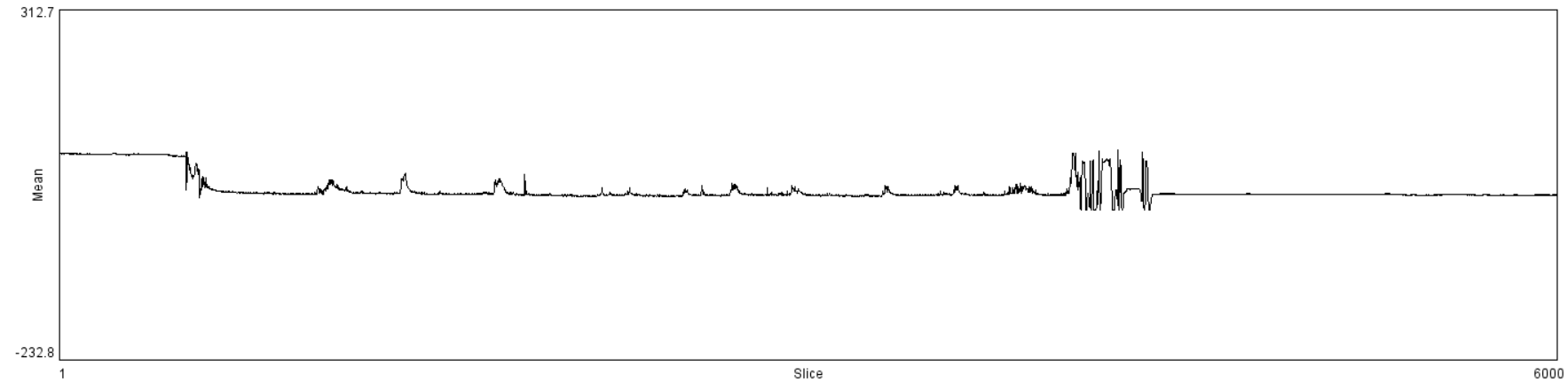 Running
6000
1
Time (frame)
Acknowledgements
TAs for the project
	Arkarup Banerjee
	Simon Musall
My group
	Maya Kaelberer
	Yunmiao Wang
	Andrew Erskine
Thank you